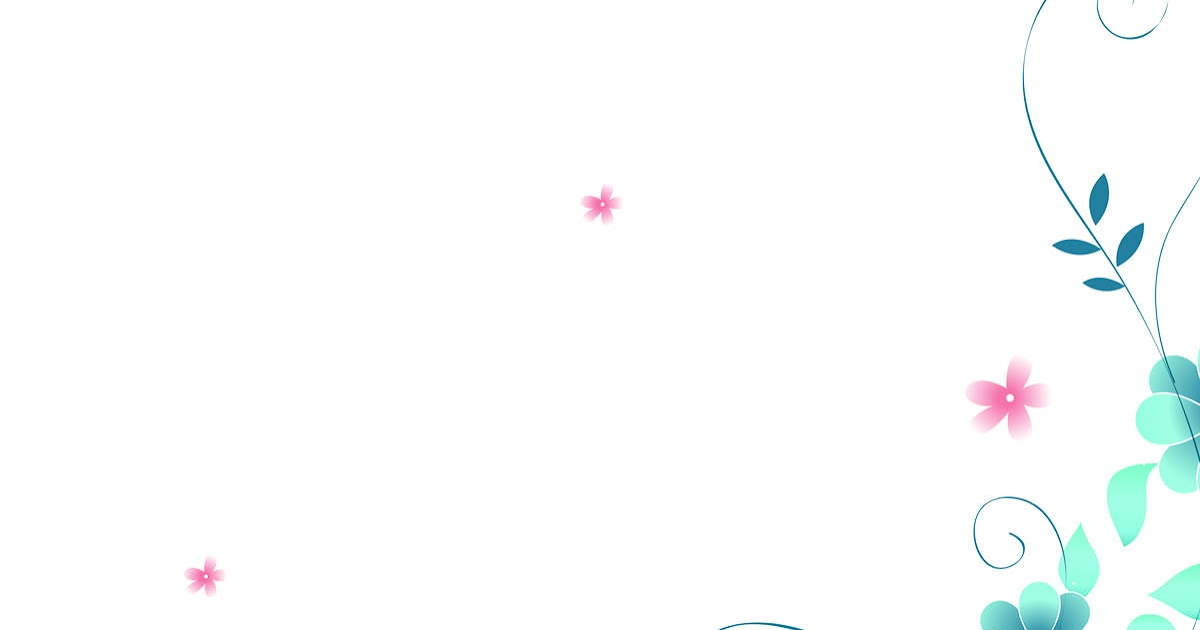 M
ỦY BAN NHÂN DÂN QUẬN LONG BIÊN
TRƯỜNG MẦM NON ĐỨC GIANG
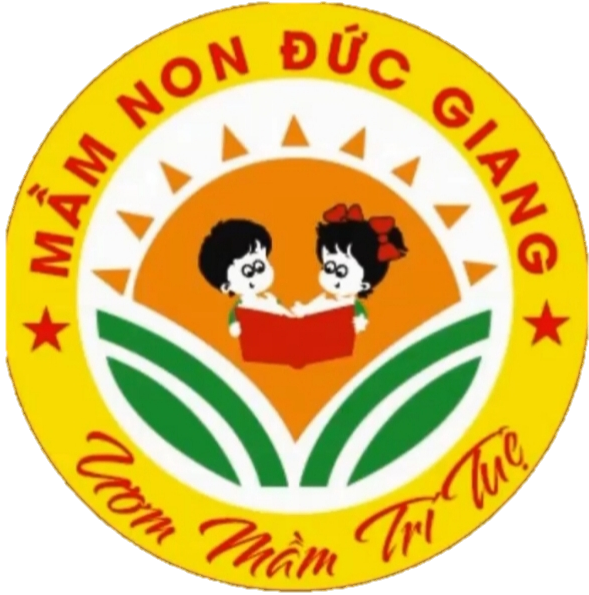 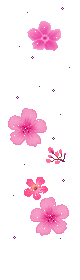 LĨNH VỰC
PHÁT TRIỂN NGÔN NGỮ
HOẠT ĐỘNG: LÀM QUEN CHỮ CÁI
ĐỀ TÀI: TRÒ CHƠI VỚI CHỮ CÁI O Ô Ơ
LỨA TUỔI: 5-6 TUỔI
GIÁO VIÊN: ĐÀO THỊ THU THỦY
Trß ch¬i:
   H¸i qu¶
c
ccccccc
ccccccc
ccccccc
ccccccc
ccccccc
ccccccc
ccccccc
o « ¬
ccccccc
1
2
3
4
5
2
2
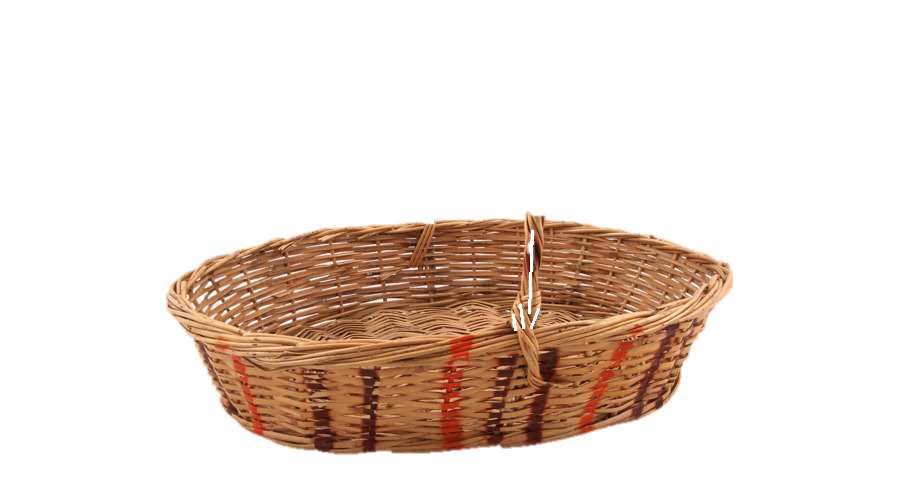 6
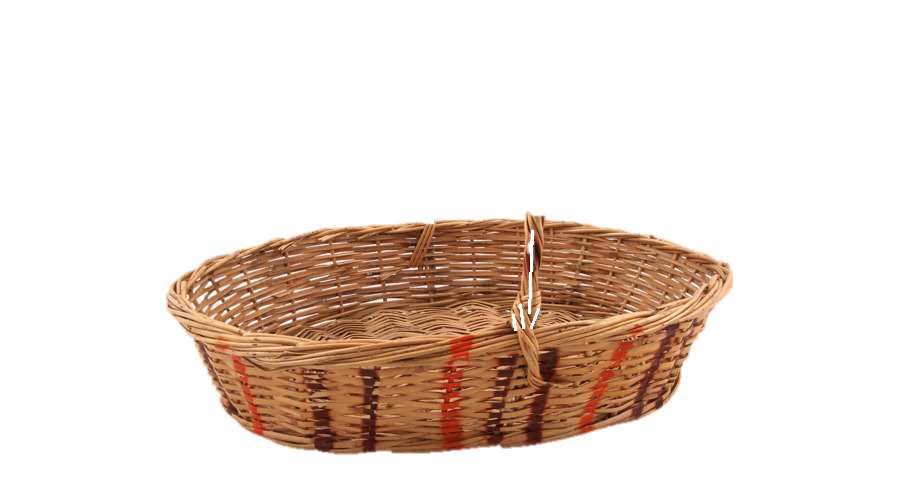 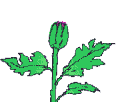 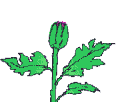 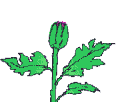 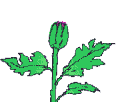 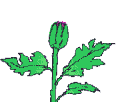 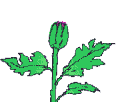 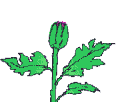 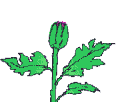 1
o
2
3
o
¬
4
2
5
¬
bÐ
bÐ
bÐ
2
«
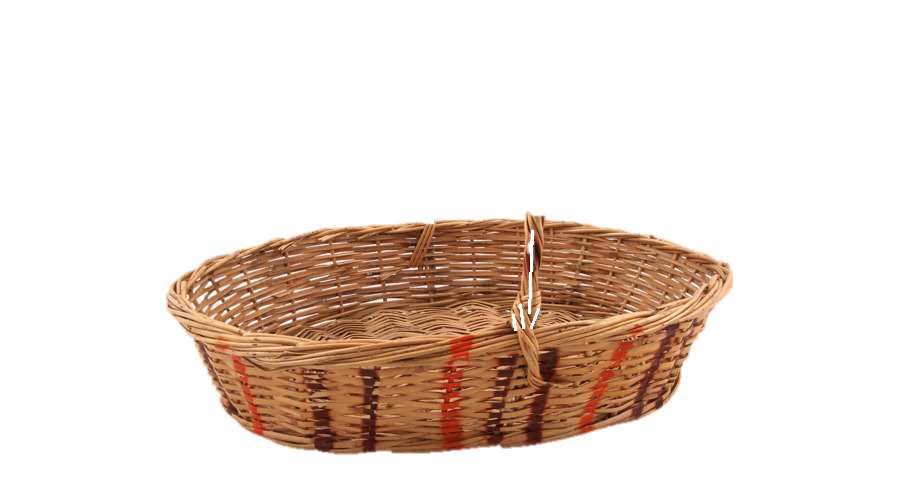 «
6
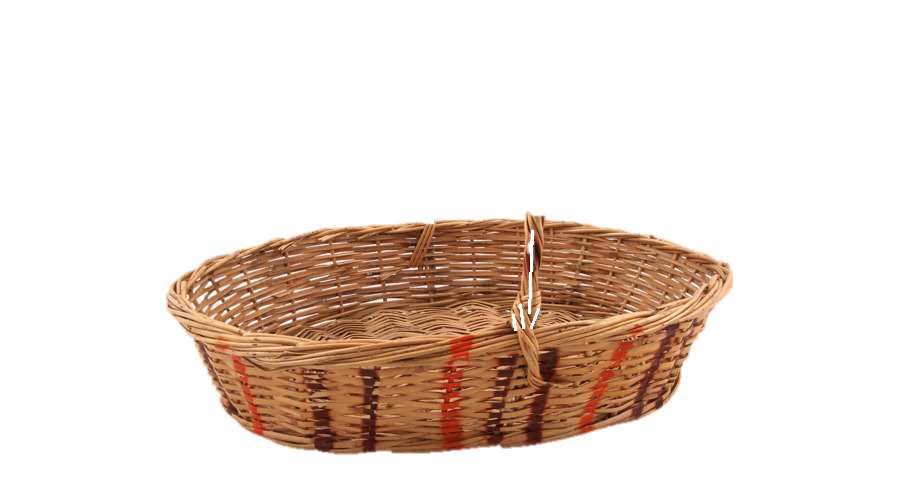 2
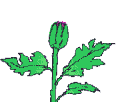 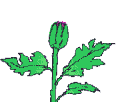 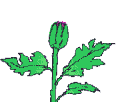 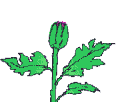 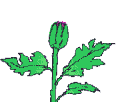 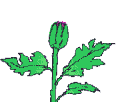 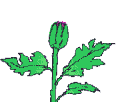 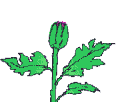 Trß ch¬i:
Chọn qu¶ ®óng ®Üa
2
2
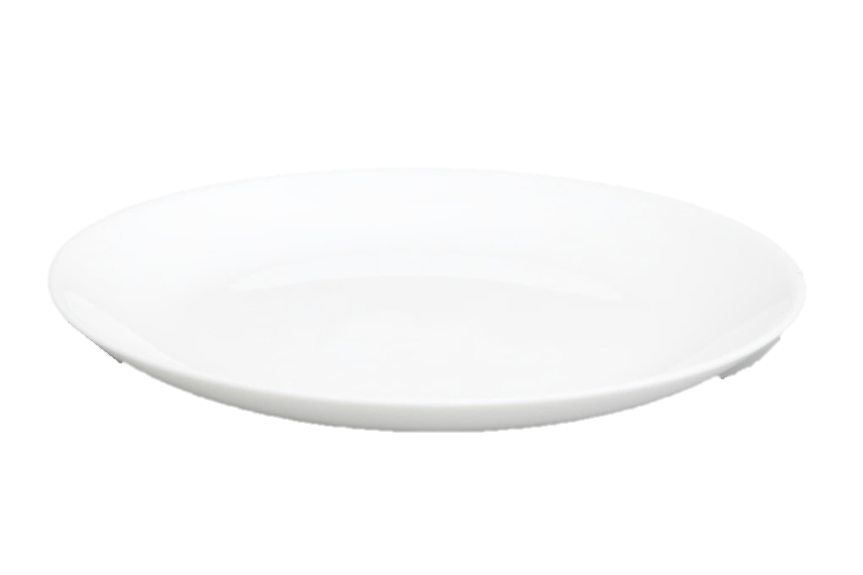 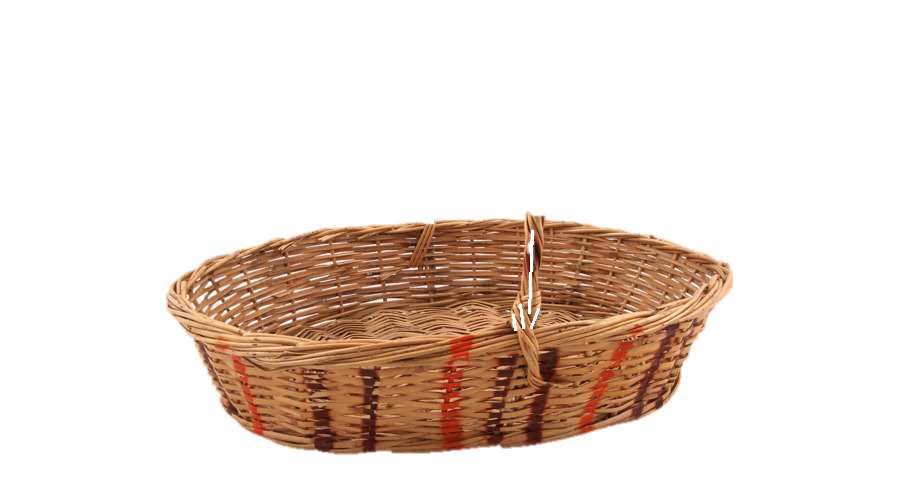 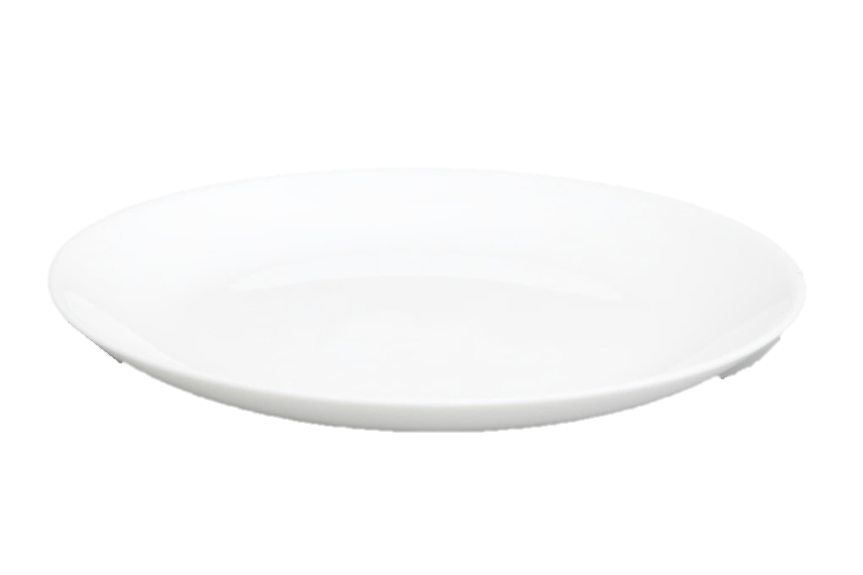 o
o
«
o
¬
¬
2
2
2
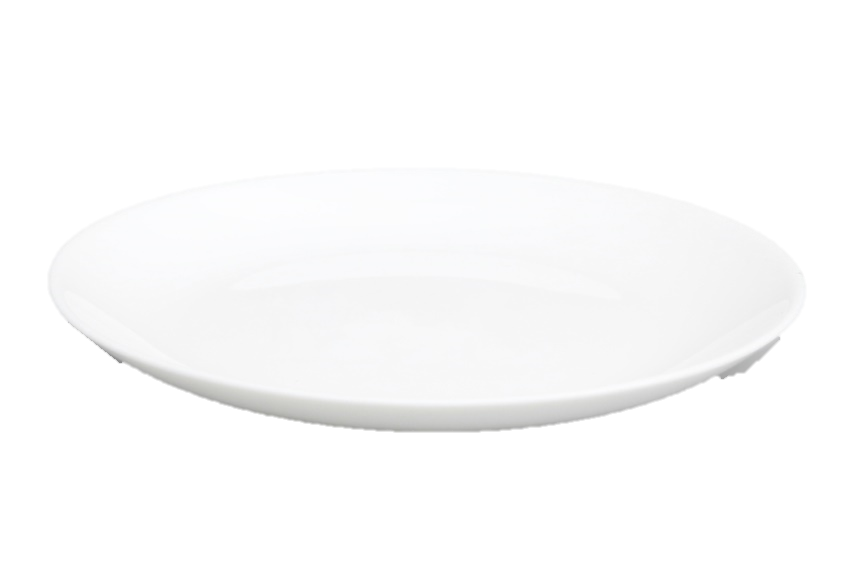 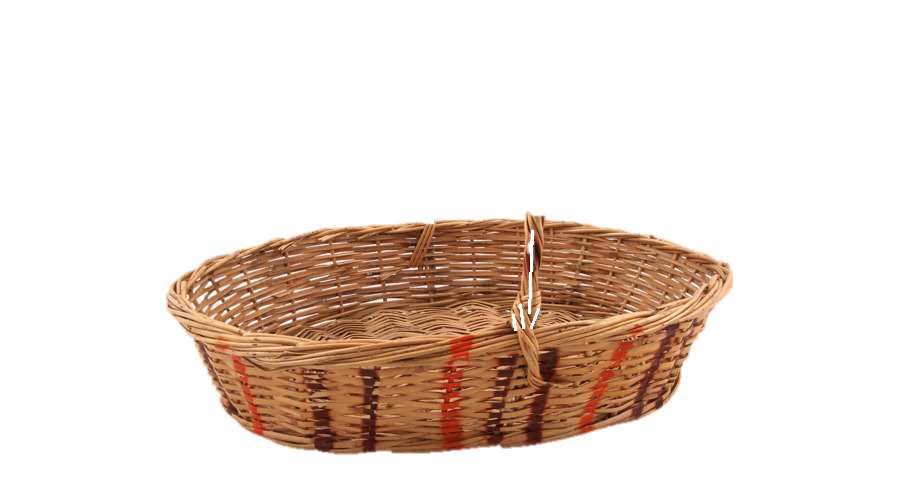 «
«
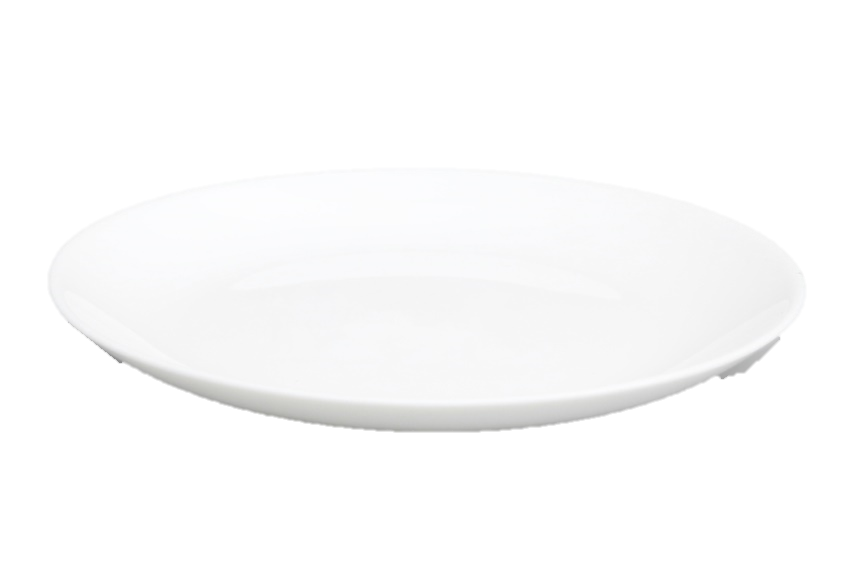 ¬